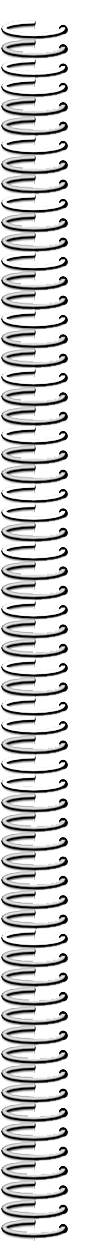 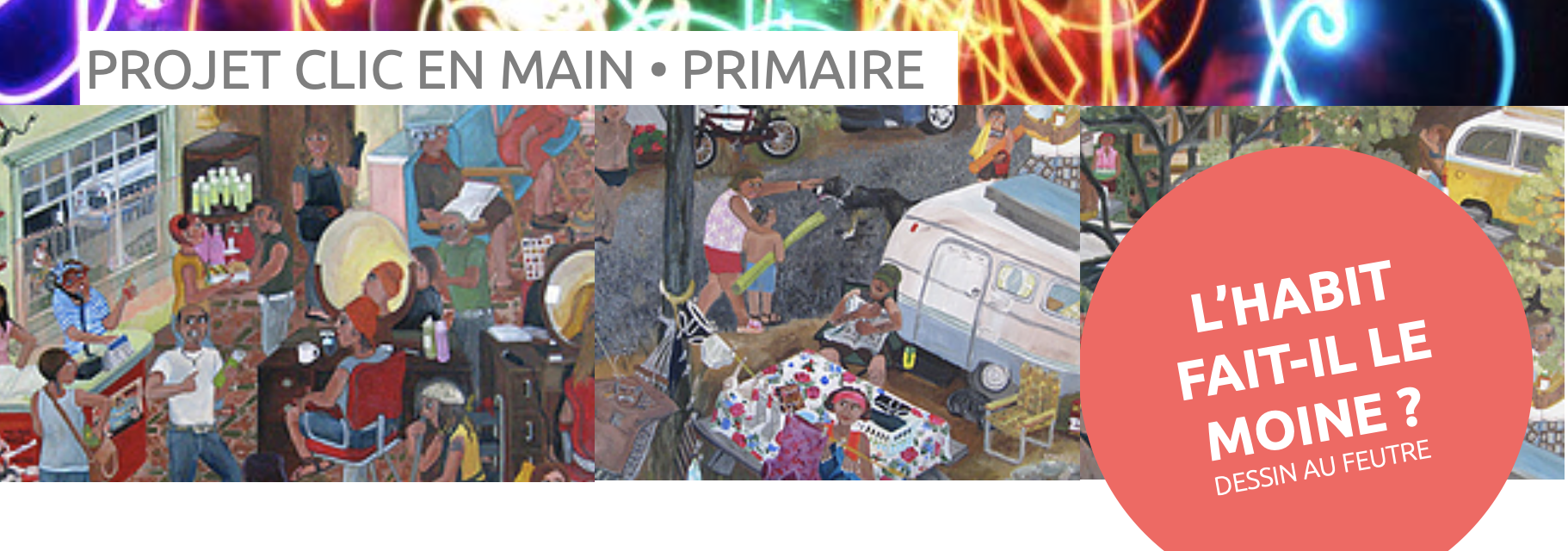 Consignes
À la page 2, inscris ton prénom et nom
Complète les pages suivantes
Ajoute autant de pages que tu le désires
Lorsque tu as terminé, envoi le lien à ton enseignant (e)
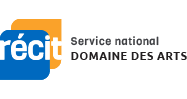 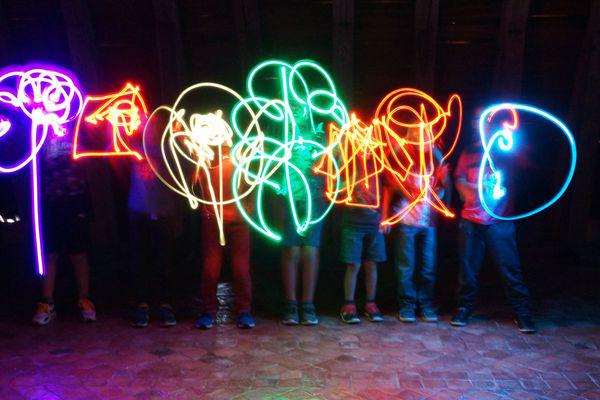 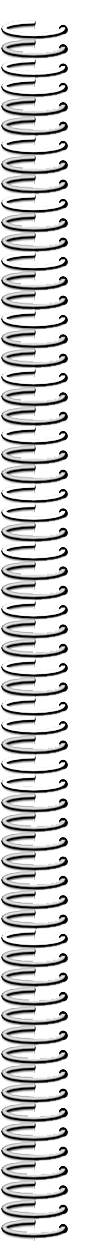 Le carnet de traces de :  
prénom et nom
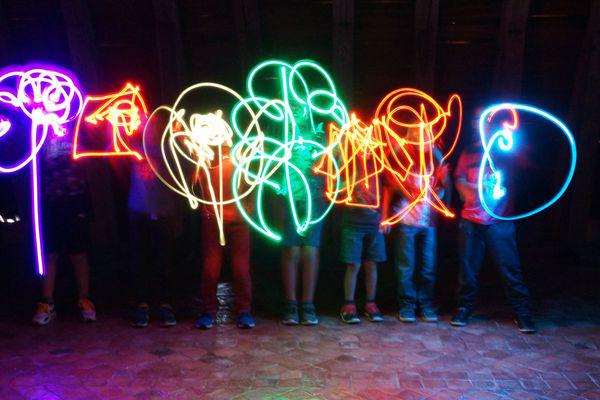 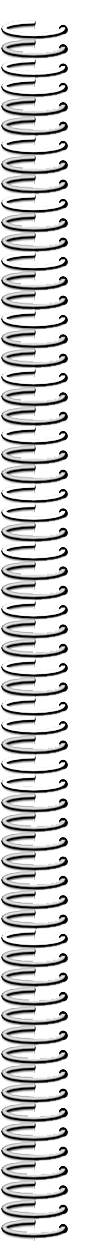 INSPIRATION
Pourquoi a-t-on autant de rebuts?
Connais-tu le mot surconsommation ?
Quelles sont les conséquences sur l’environnement ? Sur la vie animale ? Sur la vie humaine?
Existe-t-il des solutions pour réduire les rebuts?
Lorsqu’on est un enfant quels gestes peut-on faire ?
3
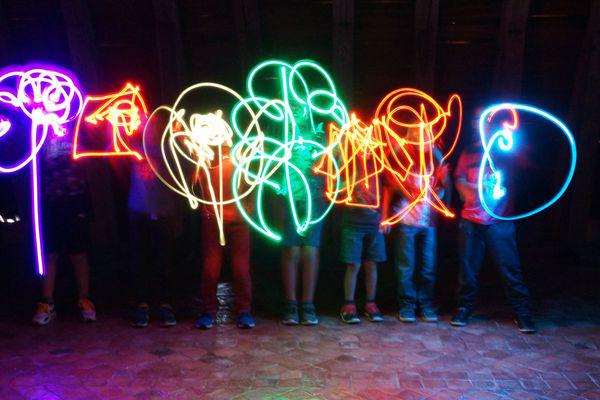 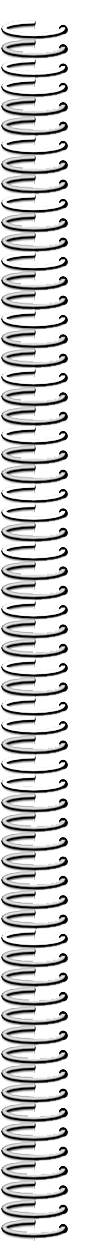 INSPIRATION
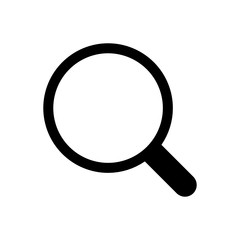 Clique sur les oeuvres pour les voir en grand format.
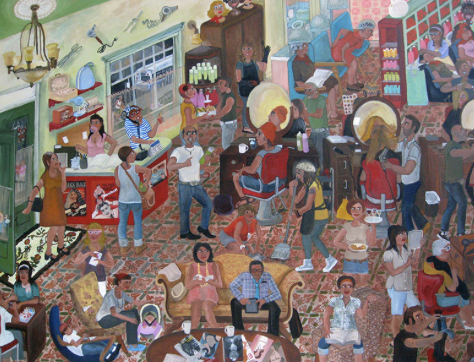 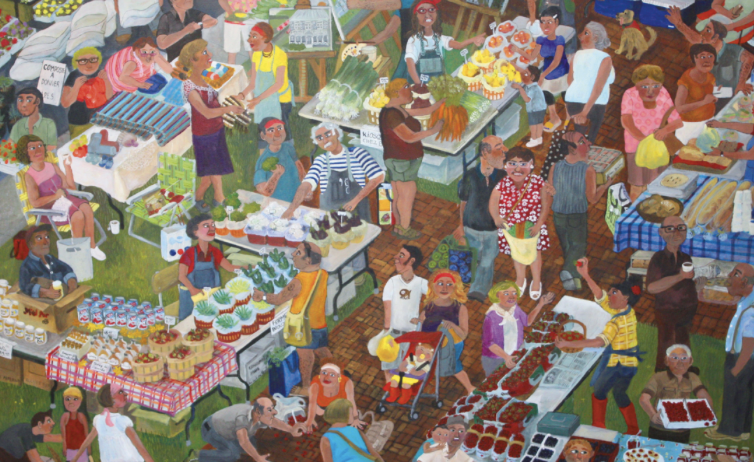 Que remarques-tu au premier coup d’oeil?
Comment décrirais-tu les personnages ?
À quel statut social appartiennent-ils? Sont-ils riches ou pauvres?
4
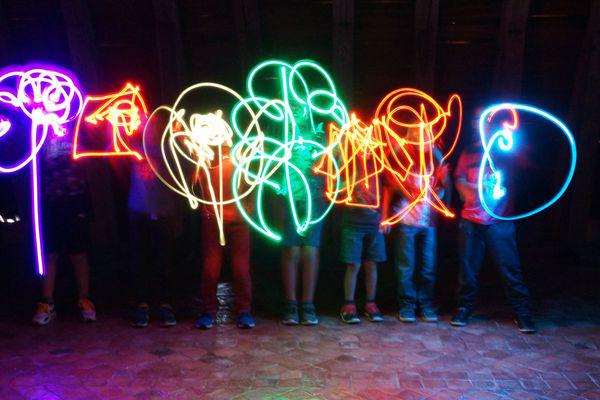 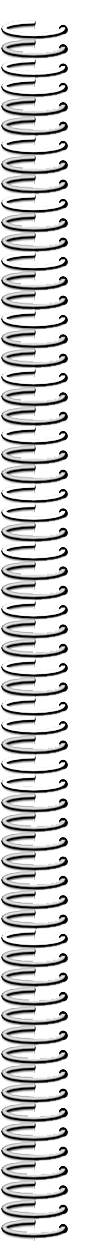 INSPIRATION
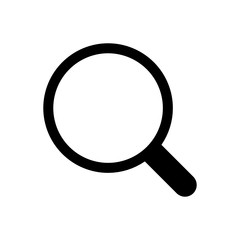 Clique sur les oeuvres pour les voir en grand format.
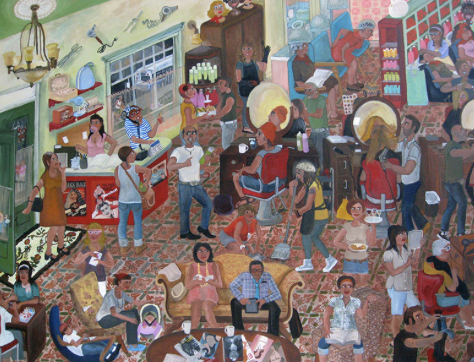 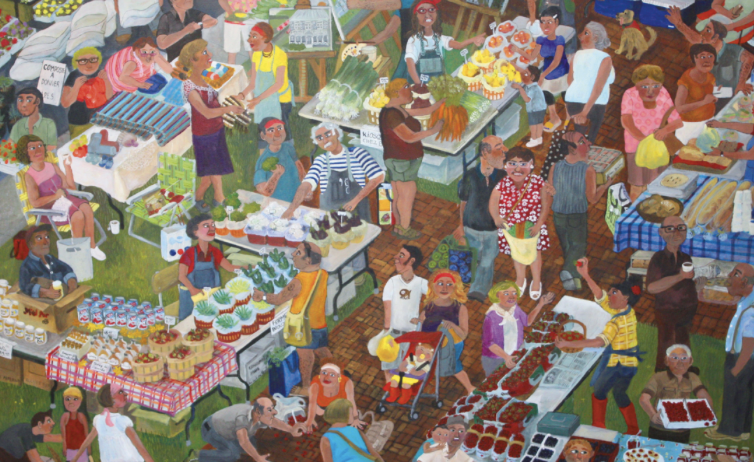 Que révèle leurs vêtements ? Les objets autour d’eux ?
Peux-tu décrire leurs activités ?
Selon toi, sont-ils des consommateurs ? Et toi ?
Selon toi, génèrent-ils des drebuts ? Et toi ?
5
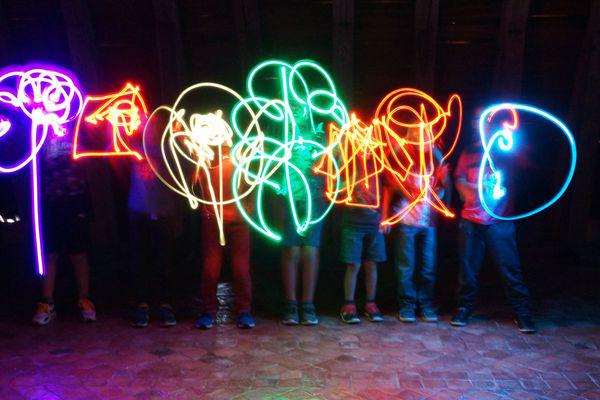 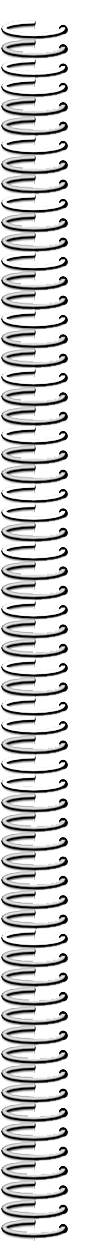 ÉLABORATION
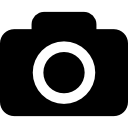 EXERCICE DE BASE
Photographie ton exercice base où tu as tracé 4 différents motifs avec des lignes et colle la photo ici.
6
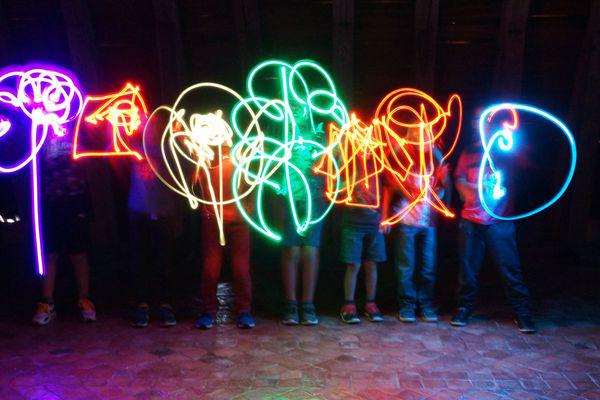 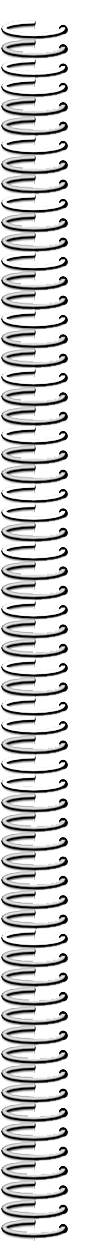 ÉLABORATION
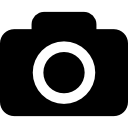 RÉALISATION EN COURS
Photographie ton rebut et colle la photo ici.
7
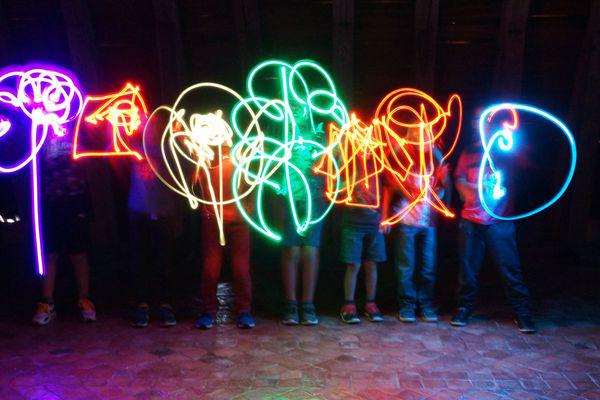 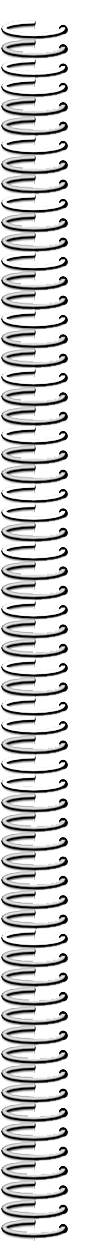 ÉLABORATION
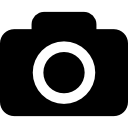 RÉALISATION EN COURS
Photographie ton croquis de personnage à la mine et colle la photo ici.
7
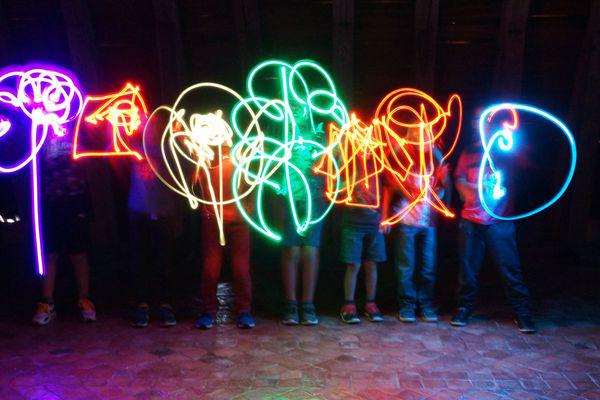 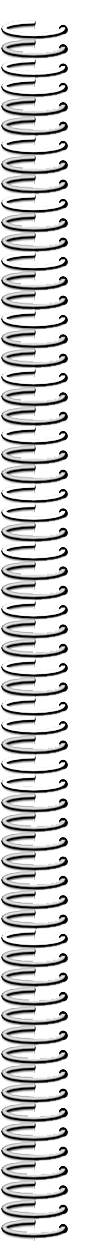 ÉLABORATION
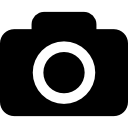 RÉALISATION EN COURS
Photographie ton personnage dessiné au feutre et colle la photo ici.
7
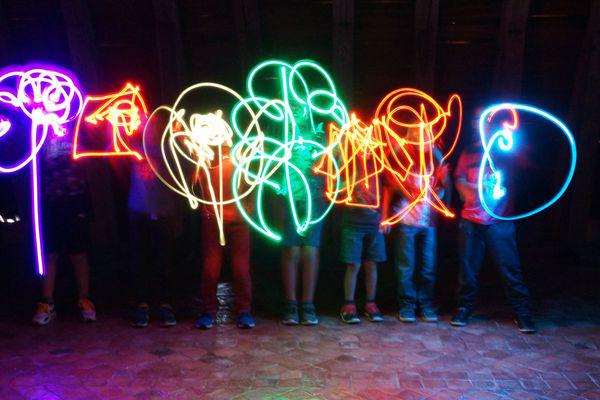 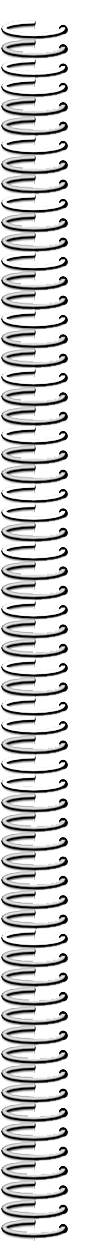 ÉLABORATION
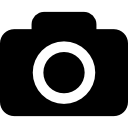 RÉALISATION FINALE
Photographie ton personnage collé sur le rebut et place la ou les photos ici. Écris le nom de ce personnage imaginaire.
7
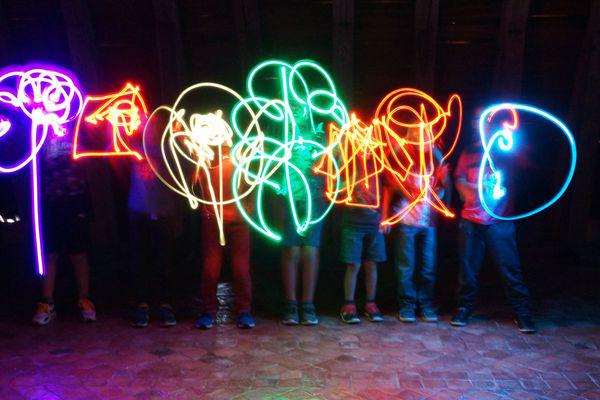 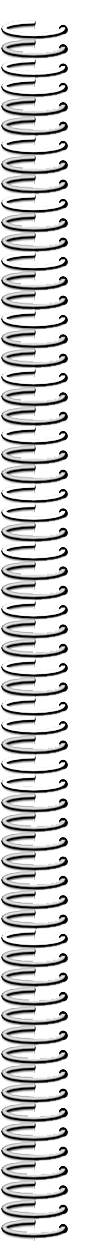 MISE EN PERSPECTIVE
Note ce dont tu es le plus fier et tes difficultés. 
Raconte les étapes.


Explique comment tu t’es senti pendant ce projet.
9
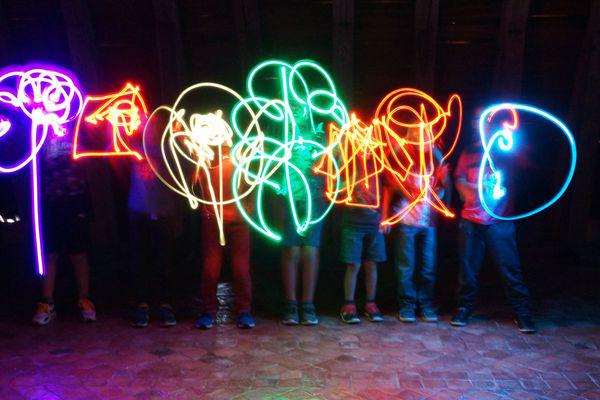 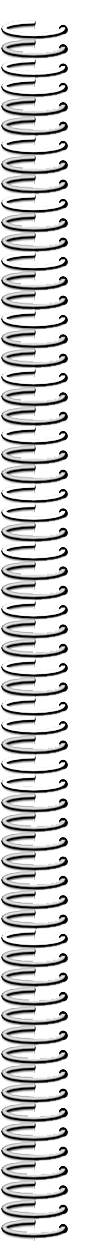 COÉVALUATION
10
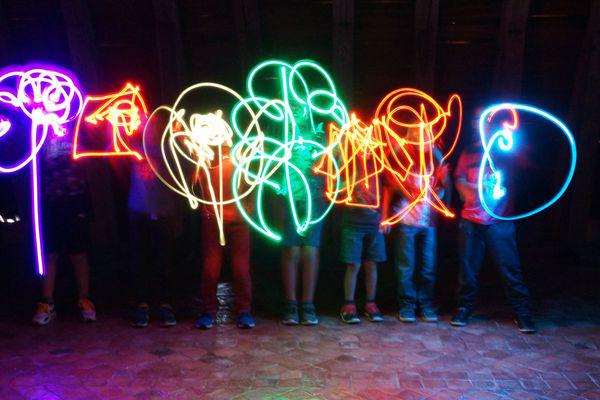